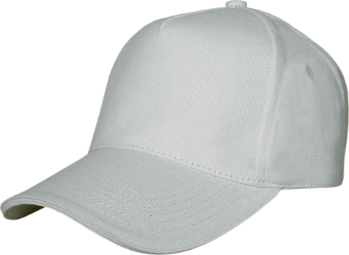 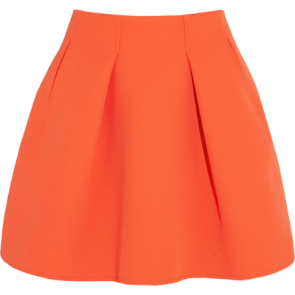 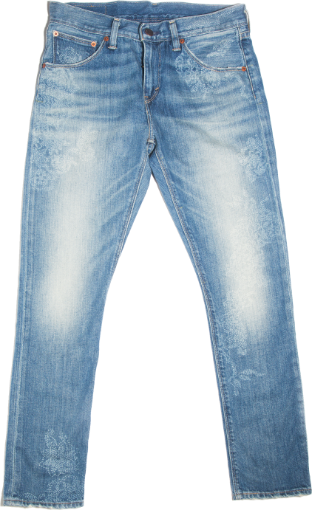 Clothes
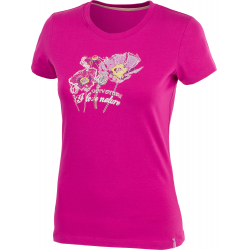 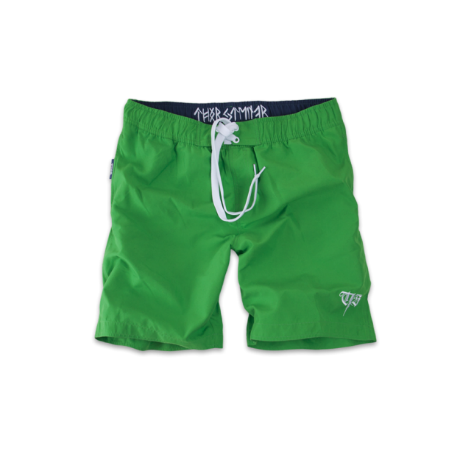 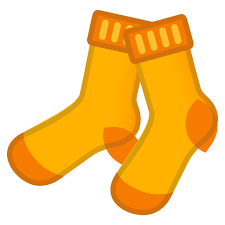 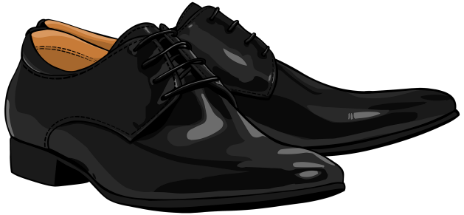 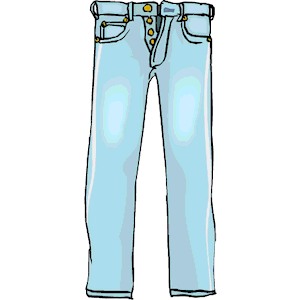 jeans
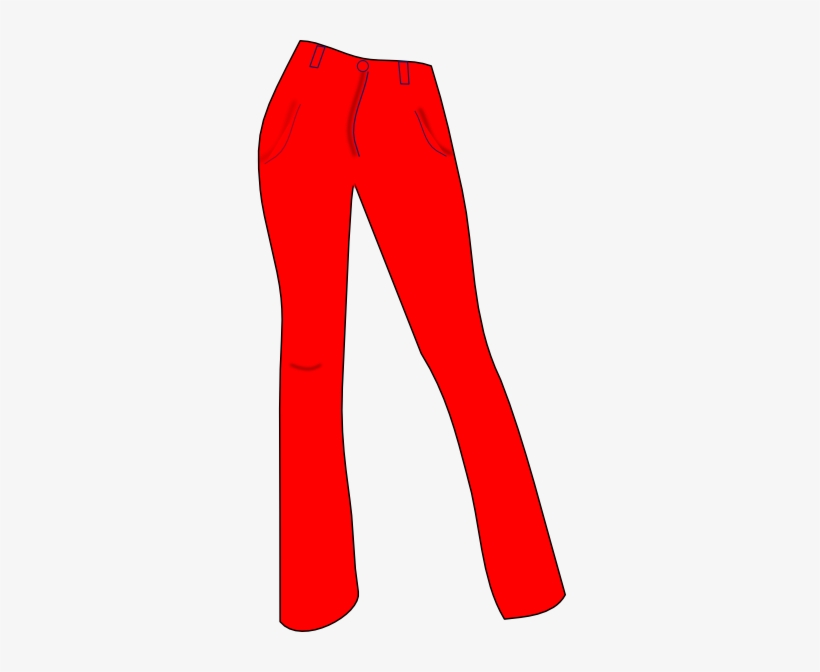 trousers
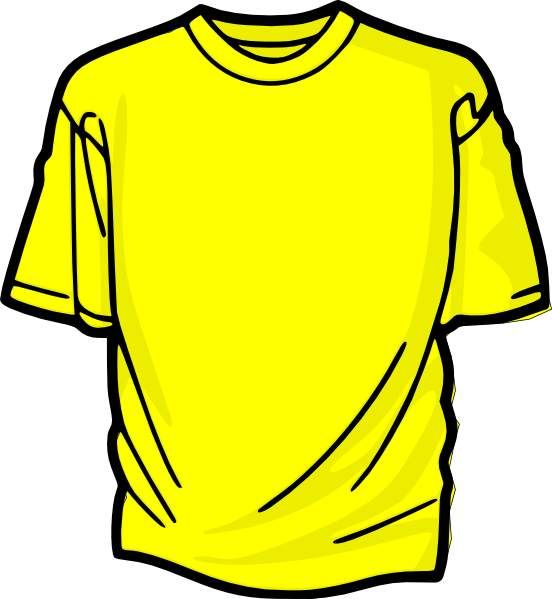 T-shirt
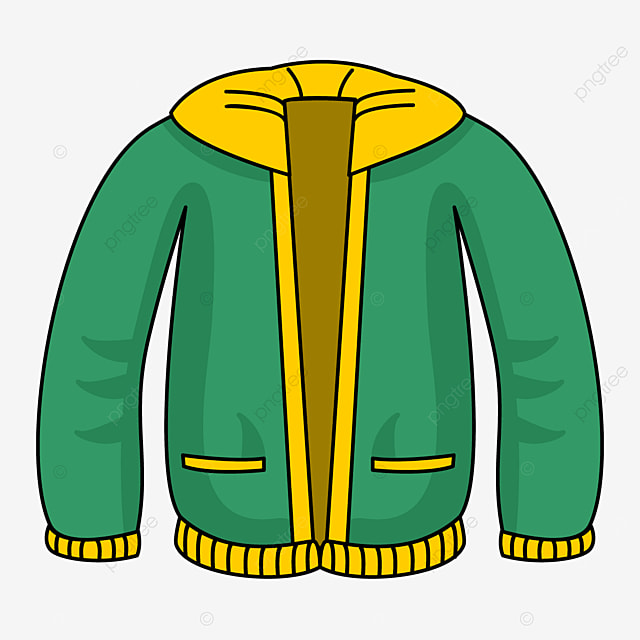 jacket
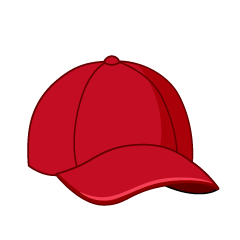 cap
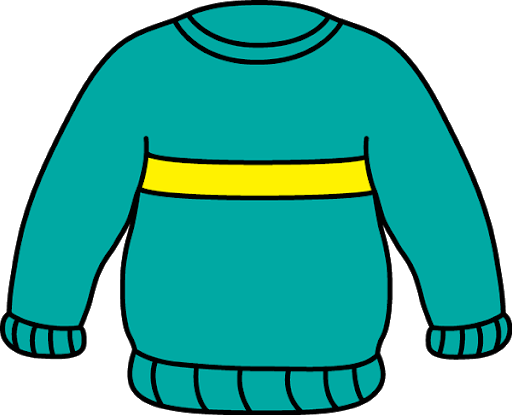 sweater
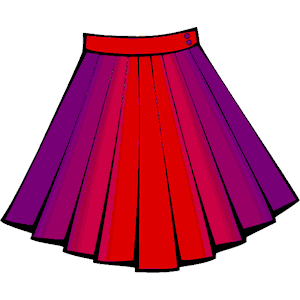 skirt
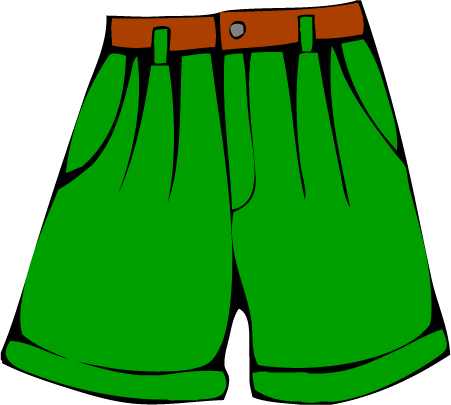 shorts
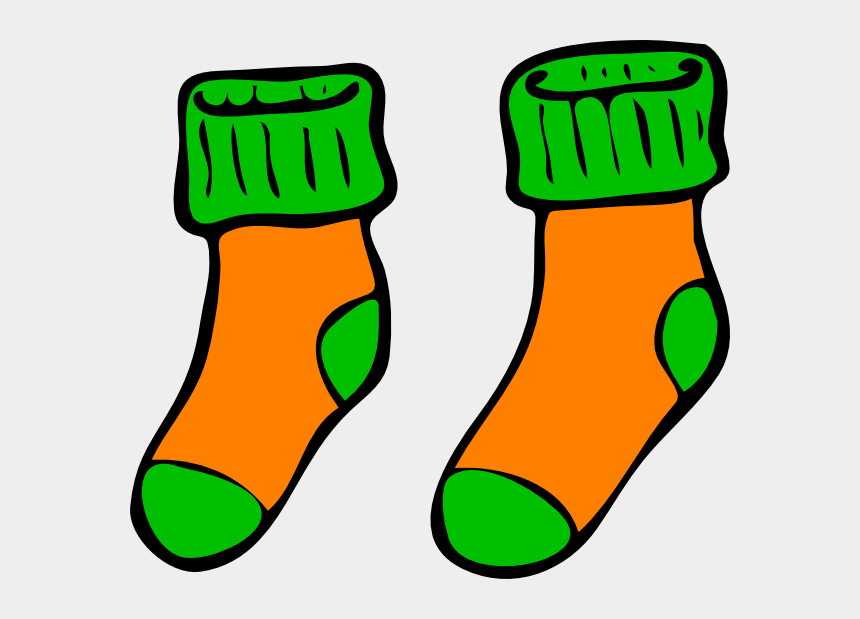 socks
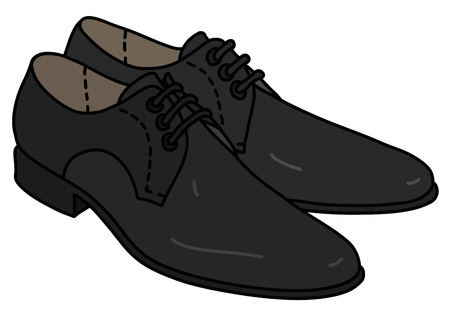 shoes
Clothes
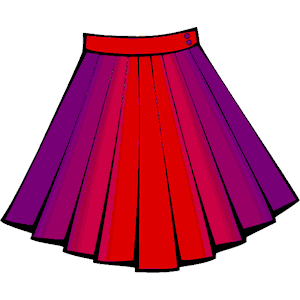 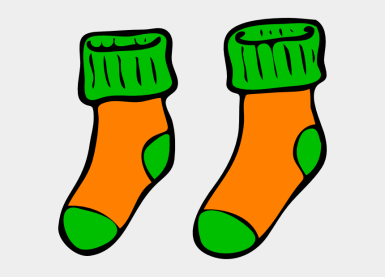 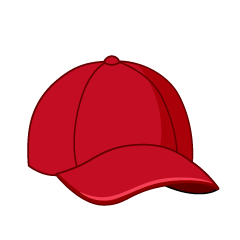 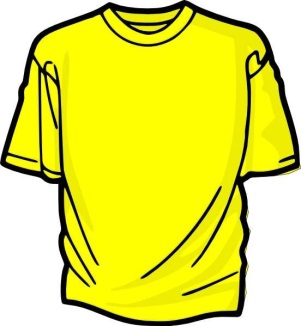 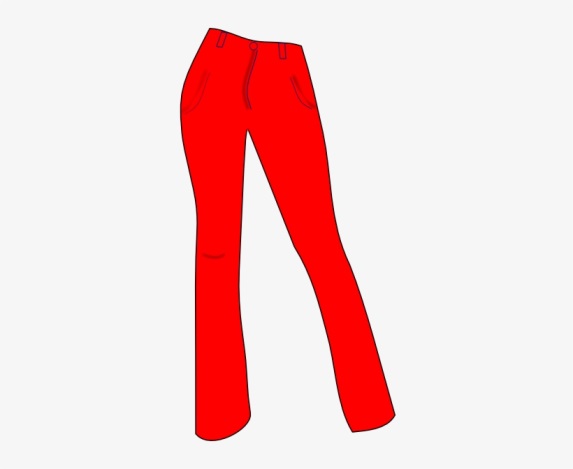 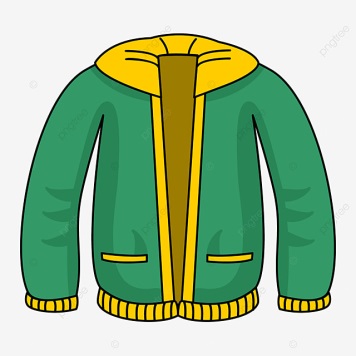 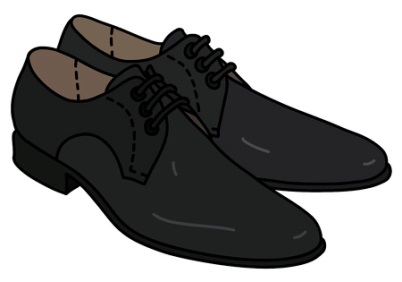 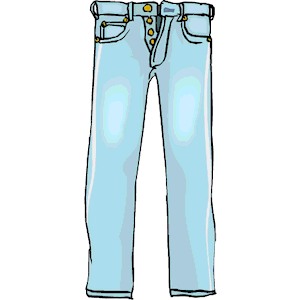 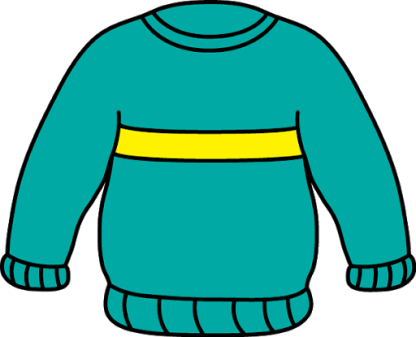 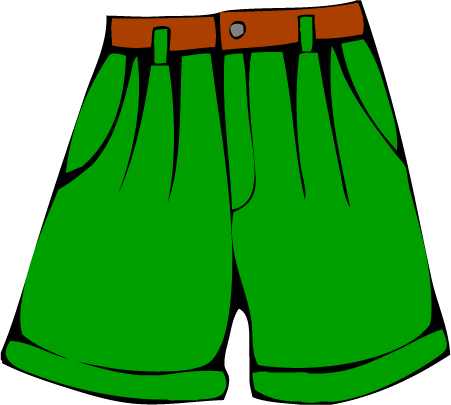 What is missing?
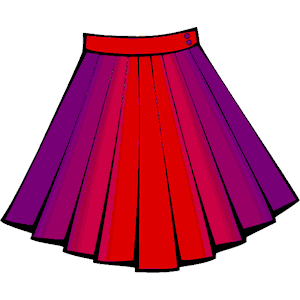 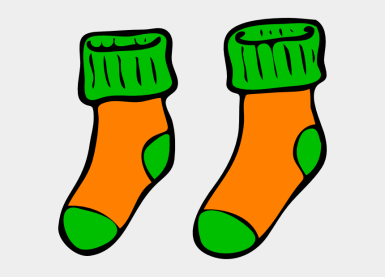 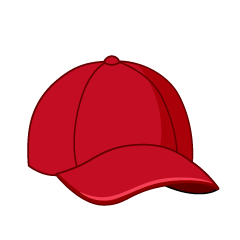 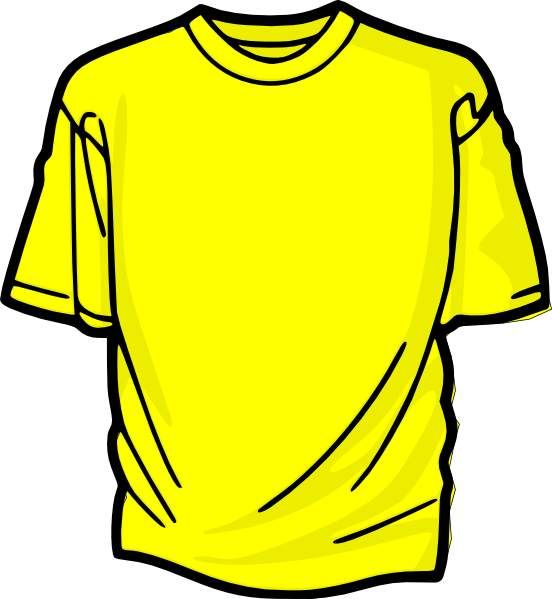 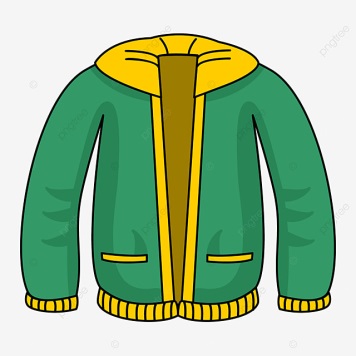 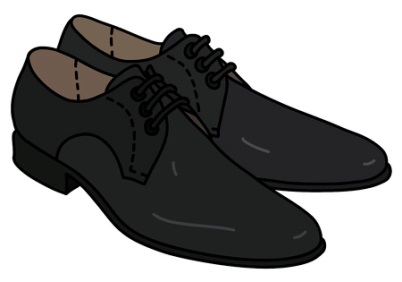 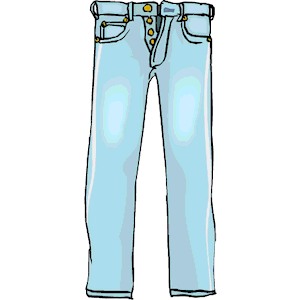 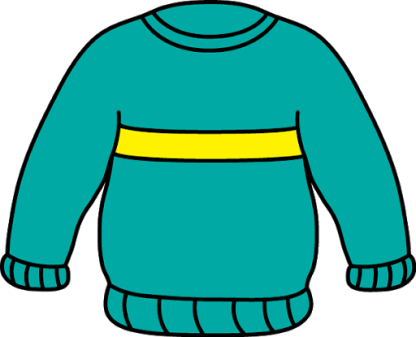 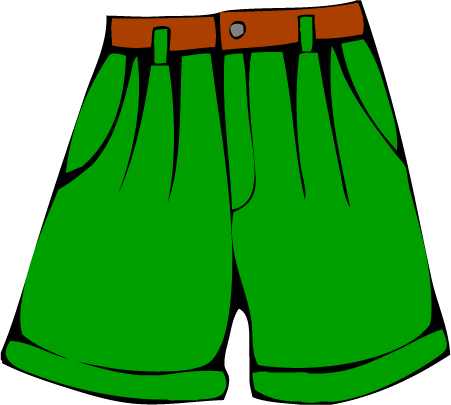 What is missing?
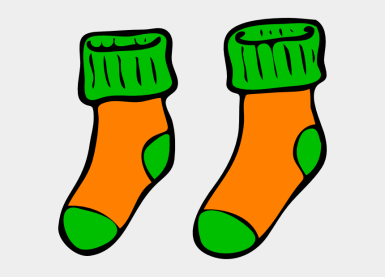 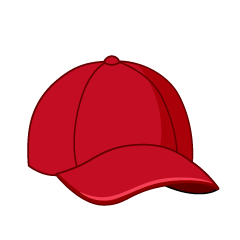 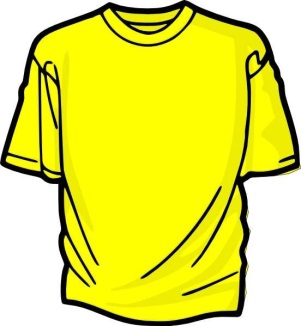 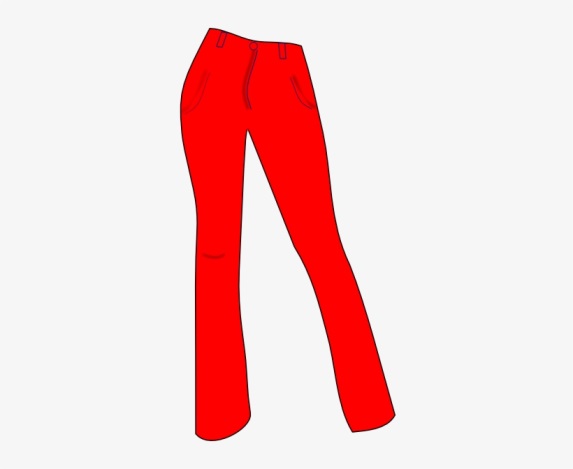 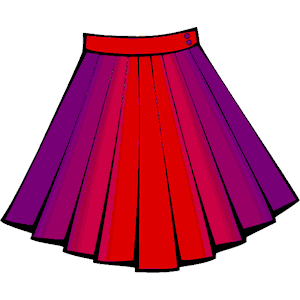 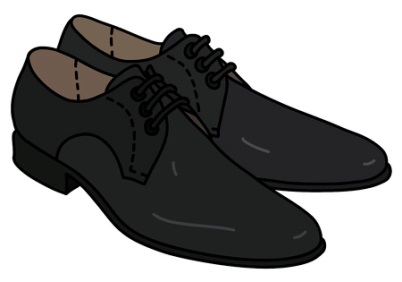 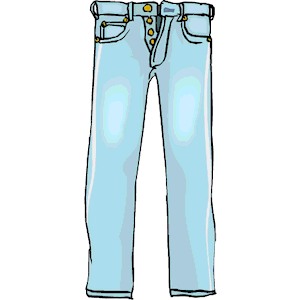 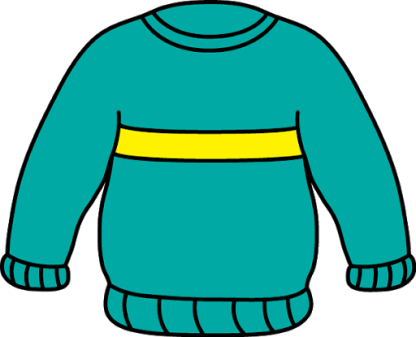 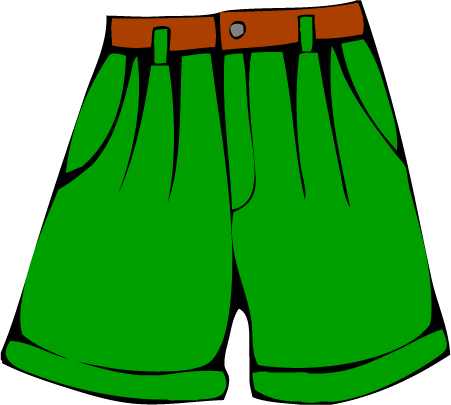 What is missing?
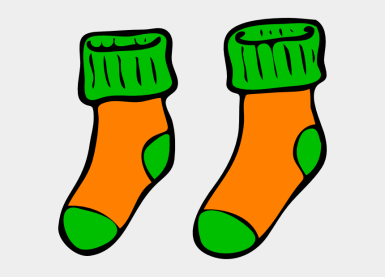 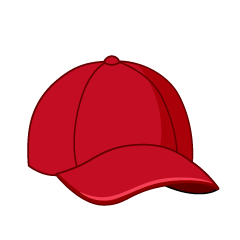 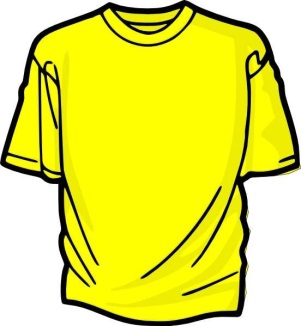 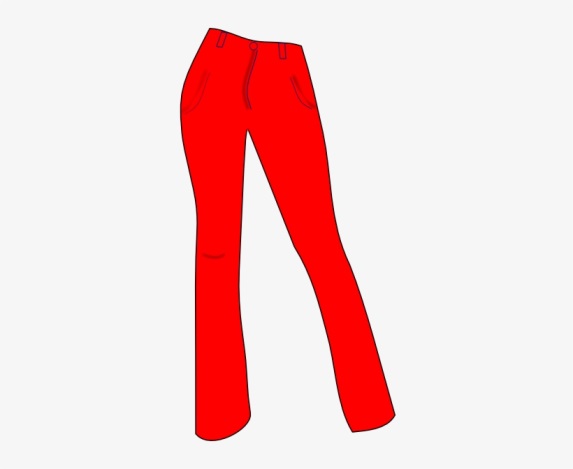 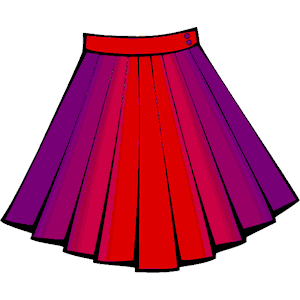 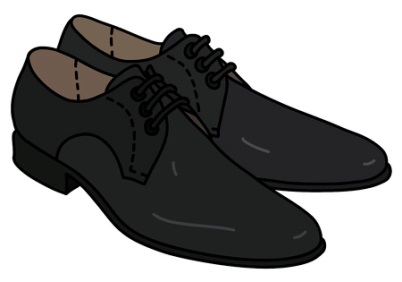 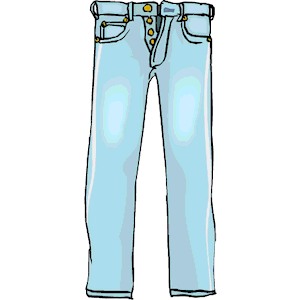 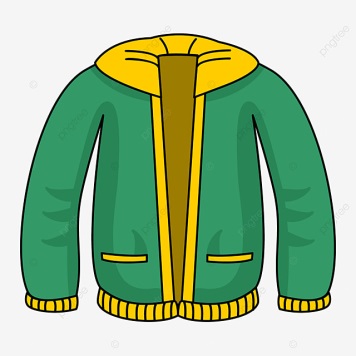 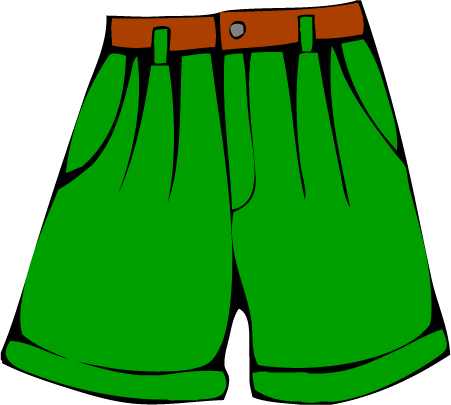 What is missing?
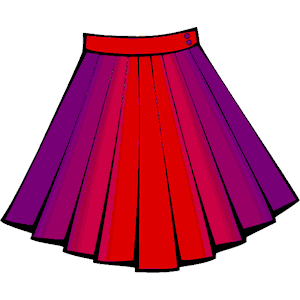 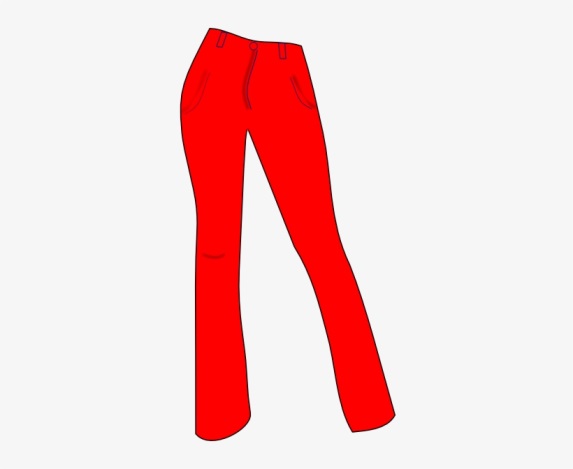 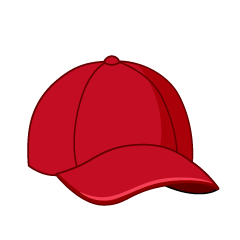 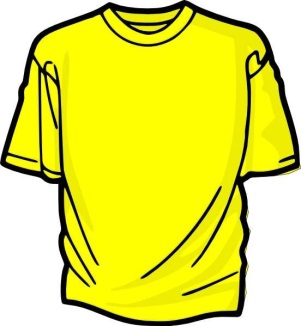 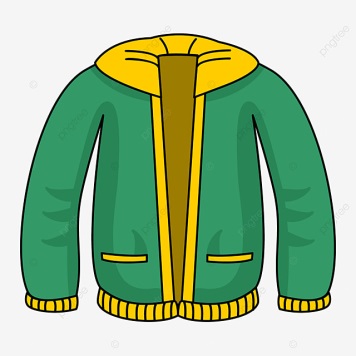 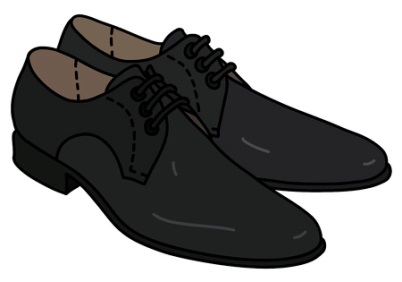 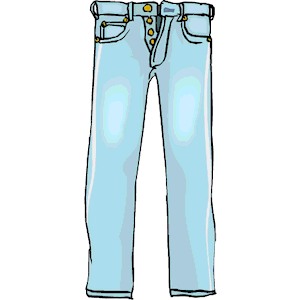 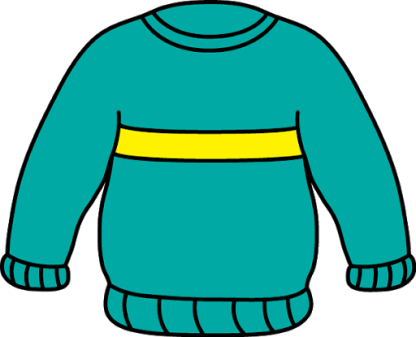 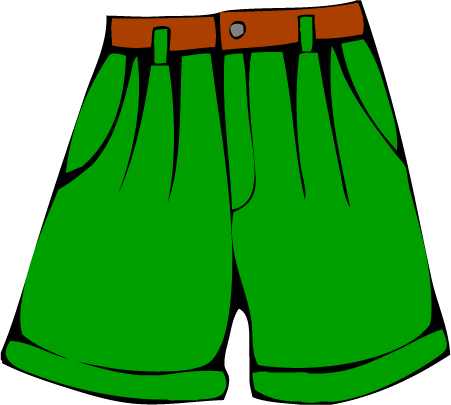 What is missing?
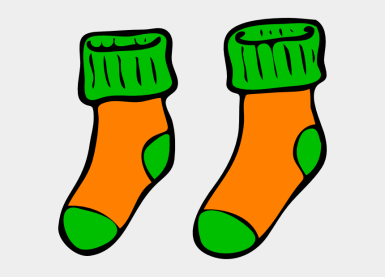 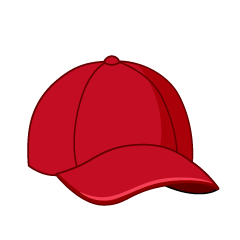 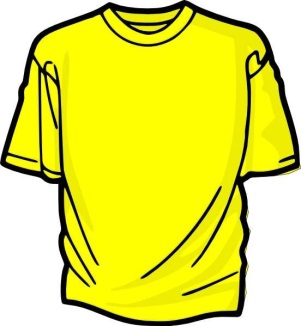 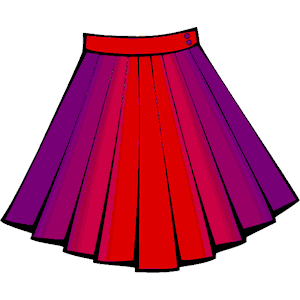 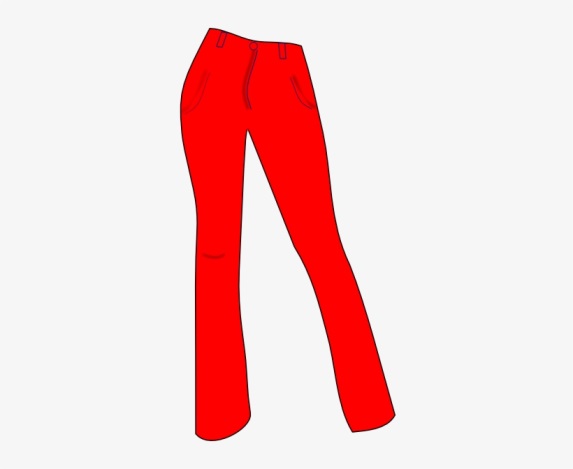 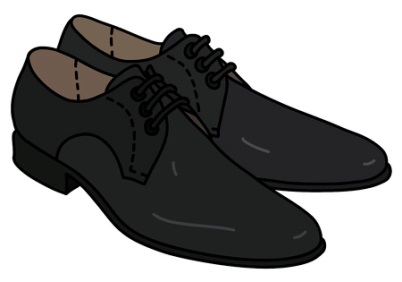 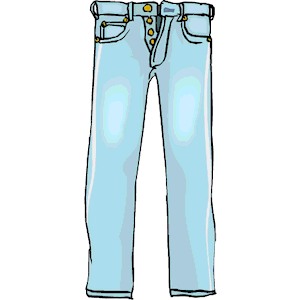 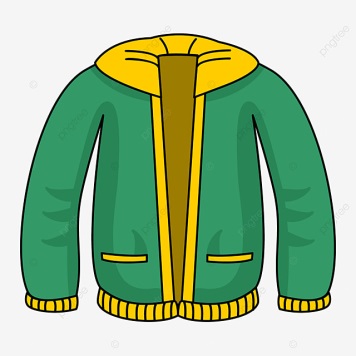 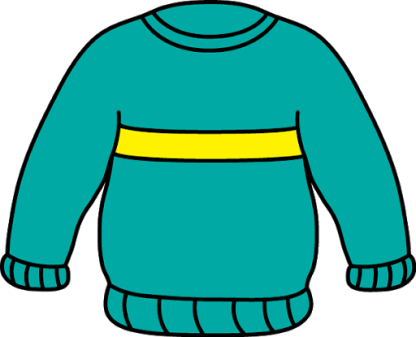 What is missing?
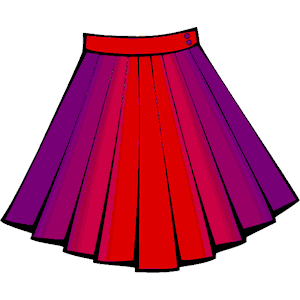 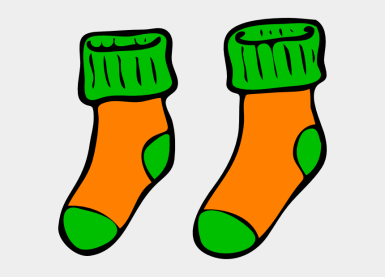 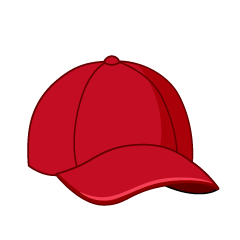 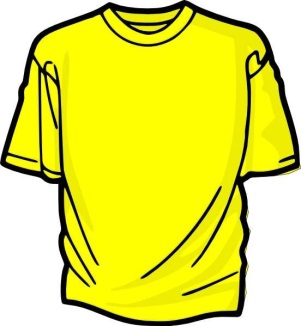 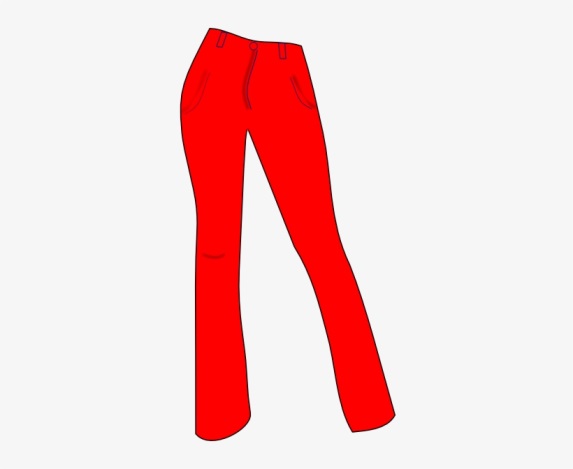 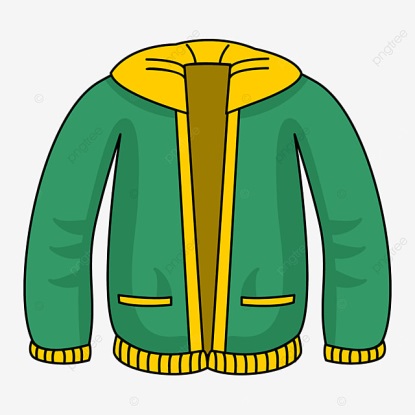 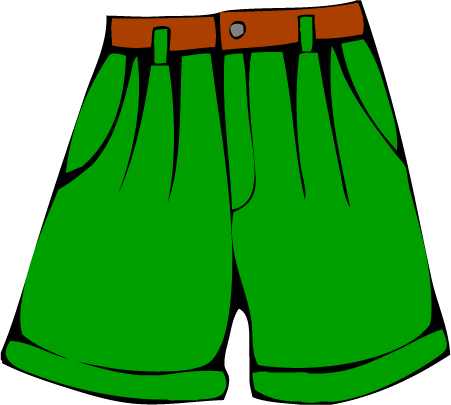 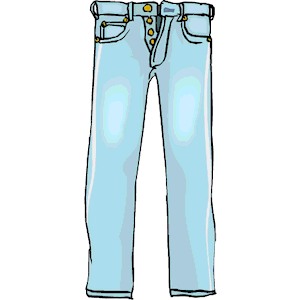 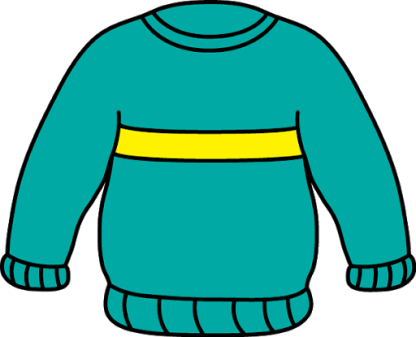 What is missing?
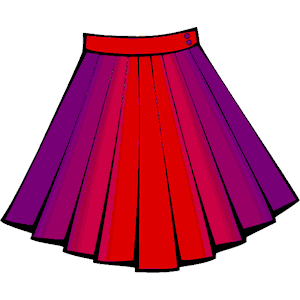 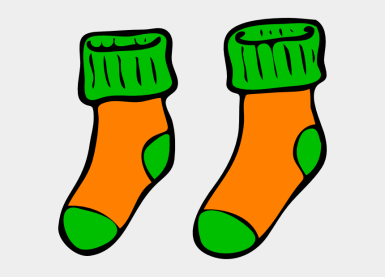 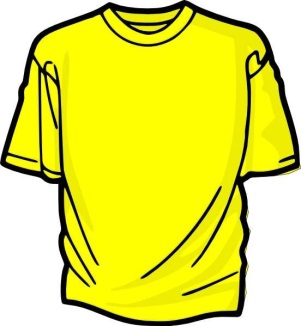 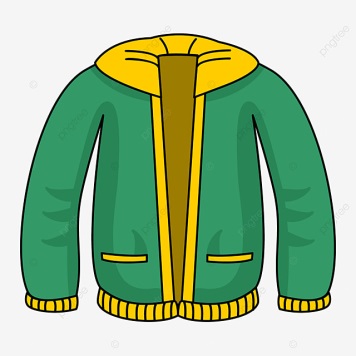 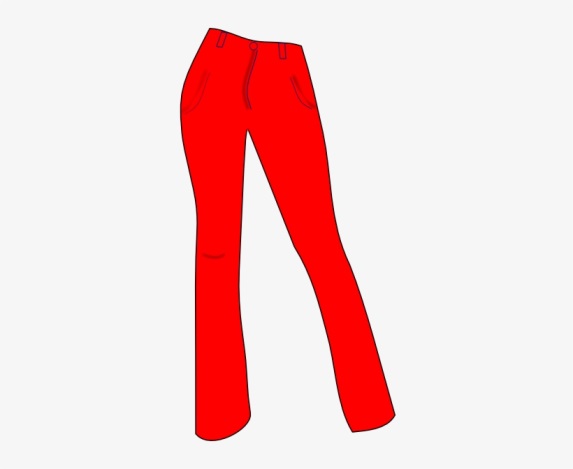 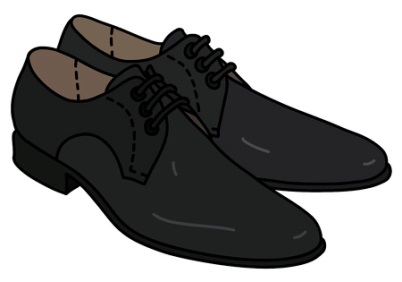 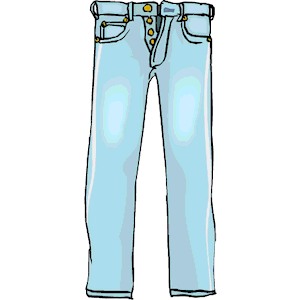 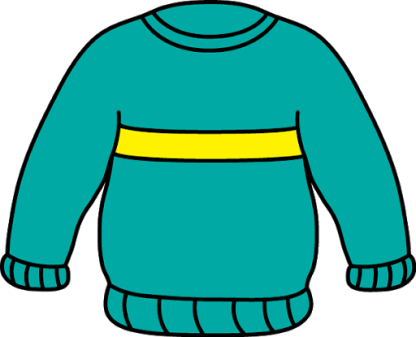 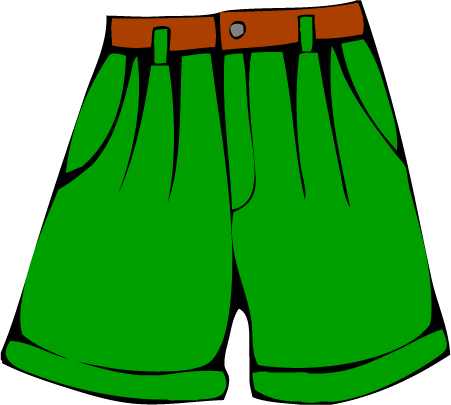 What is missing?
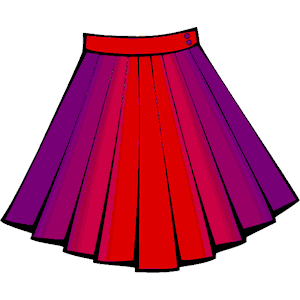 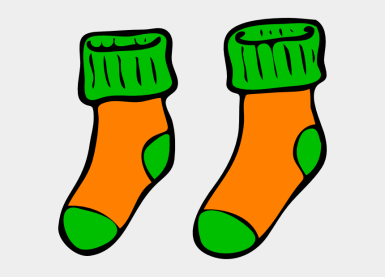 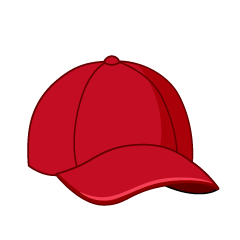 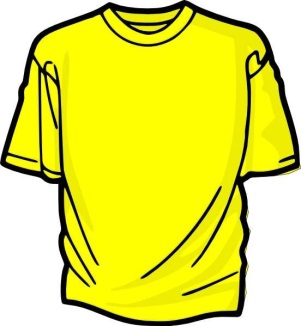 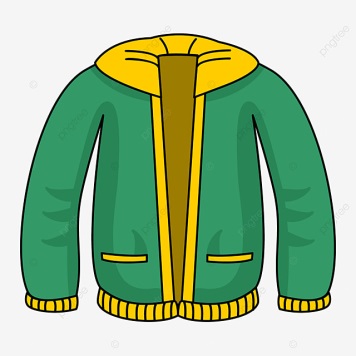 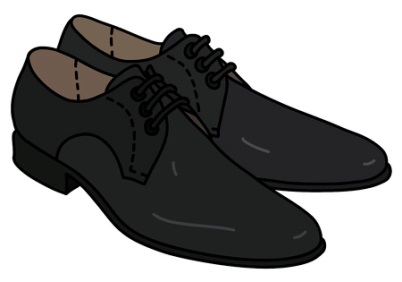 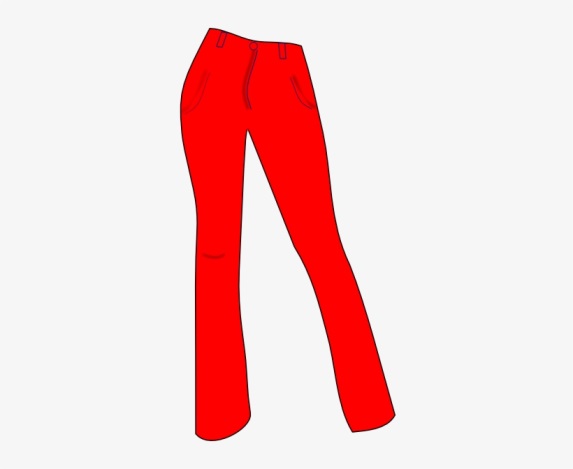 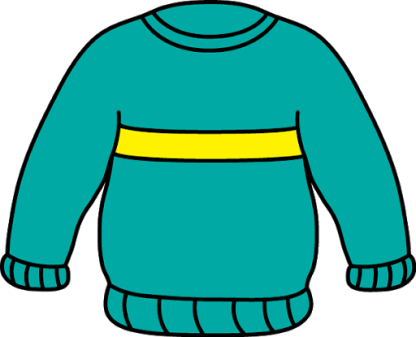 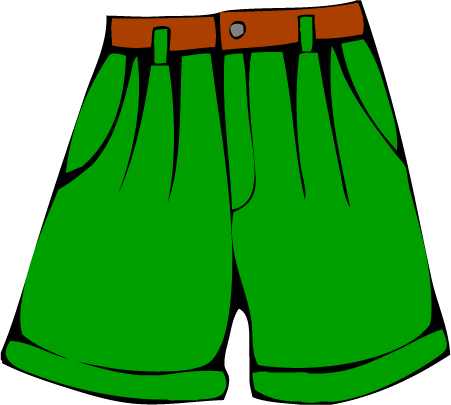 What is missing?
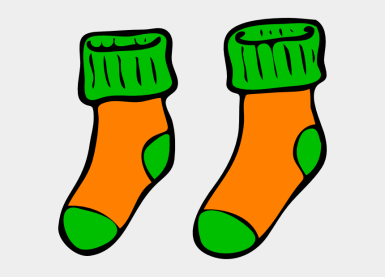 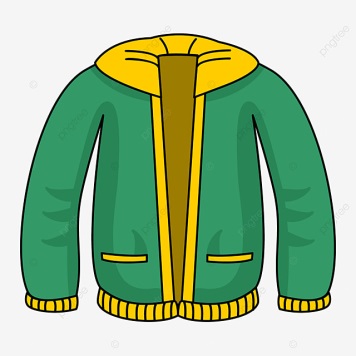 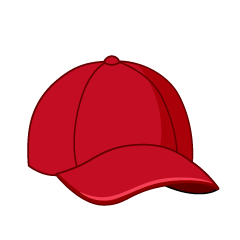 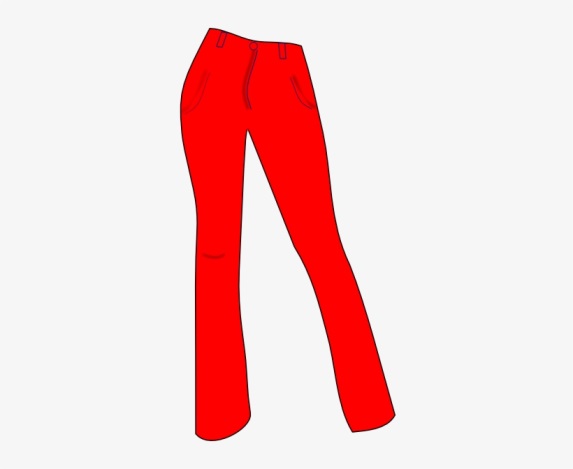 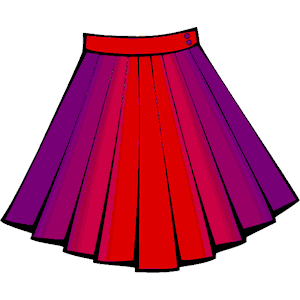 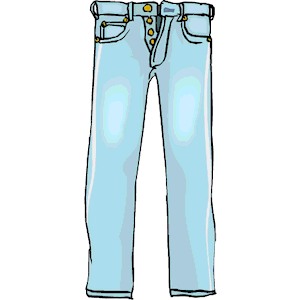 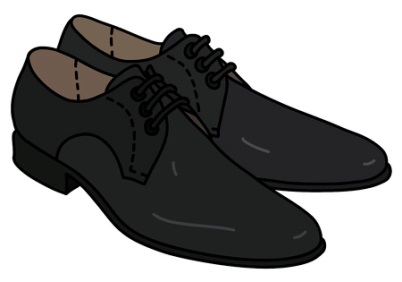 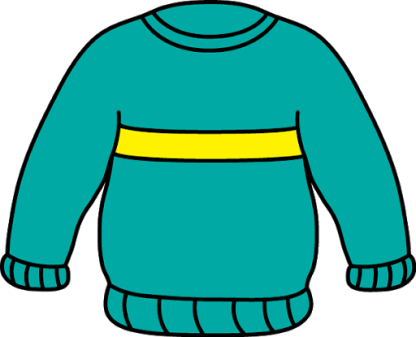 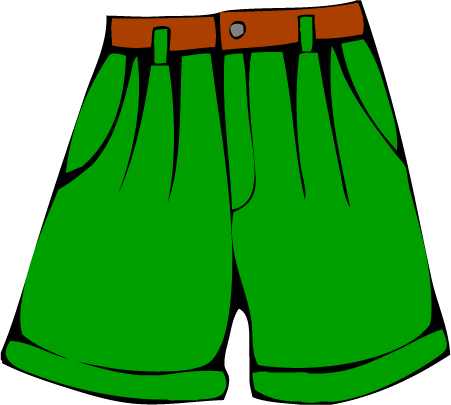 What is missing?
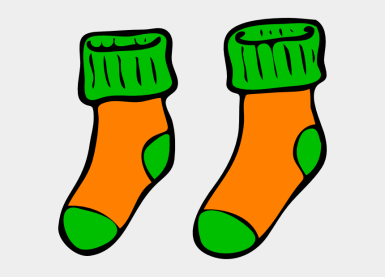 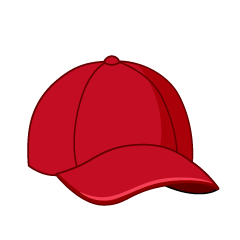 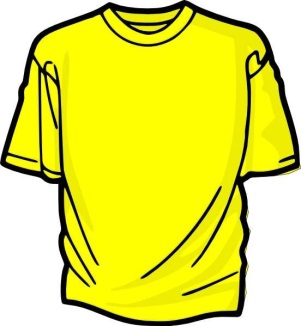 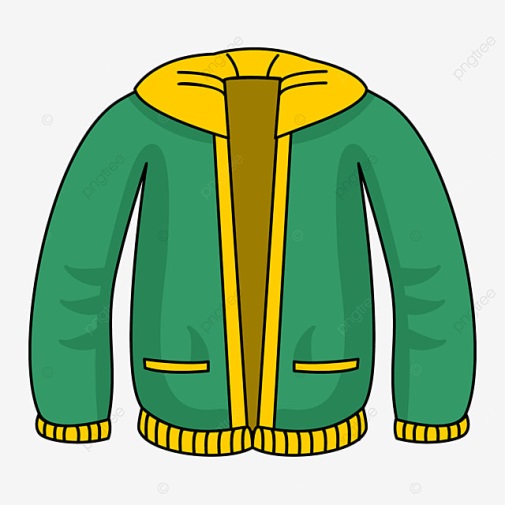 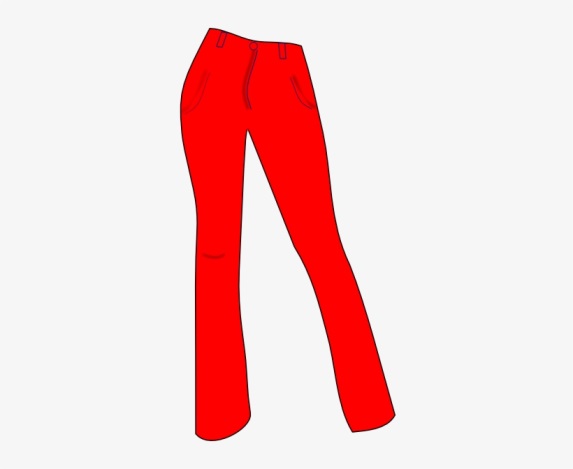 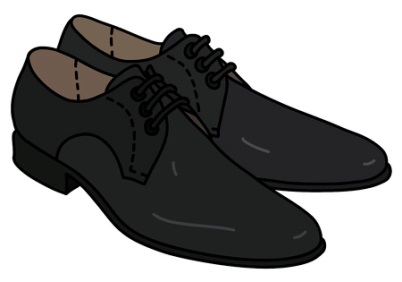 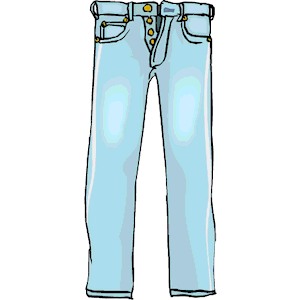 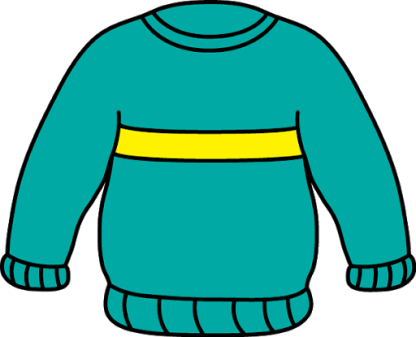 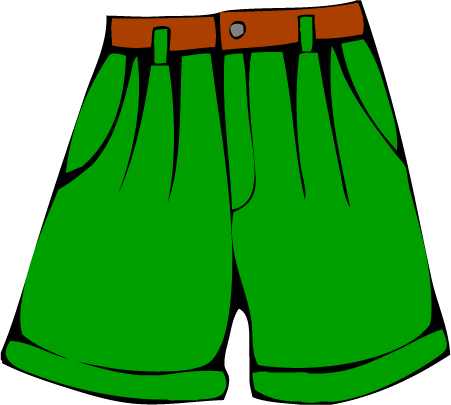 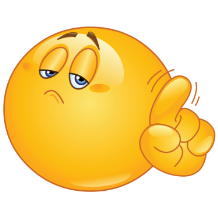 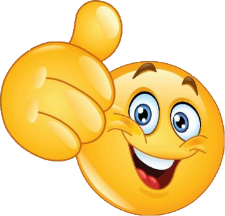 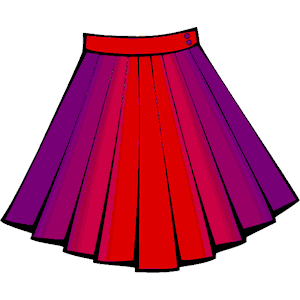 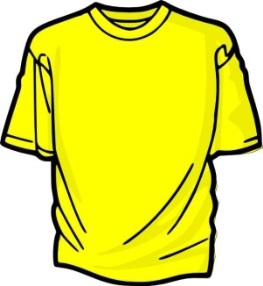 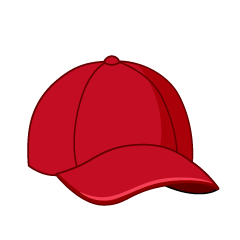 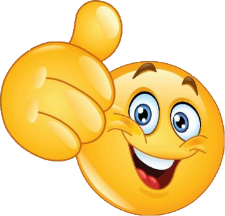 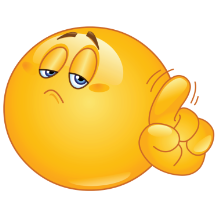 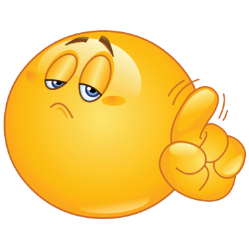 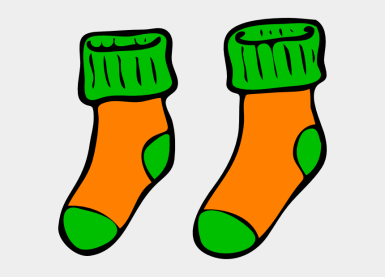 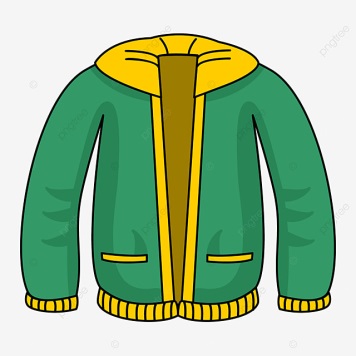 Do you like my…?
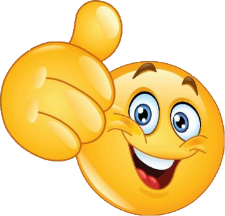 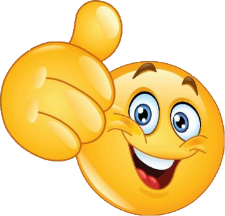 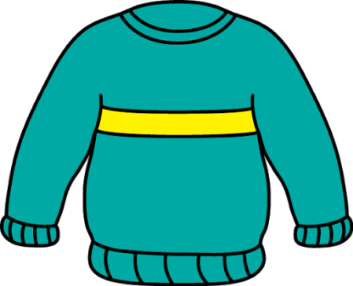 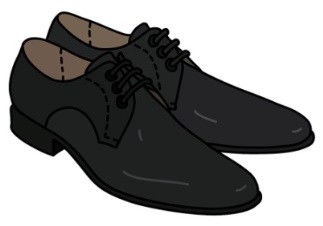 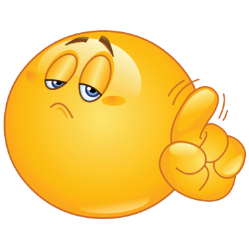 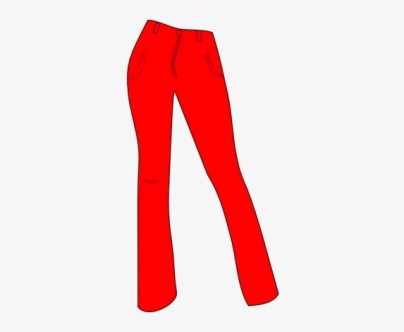 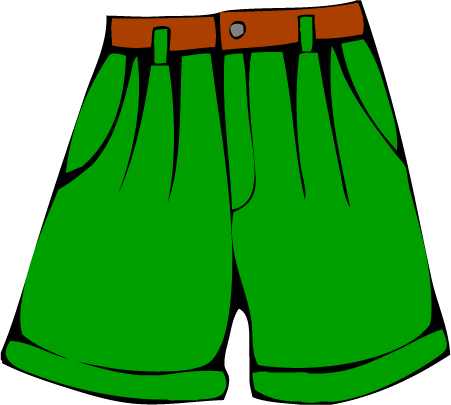 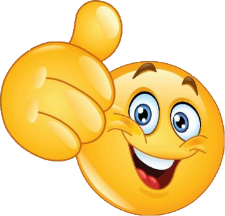 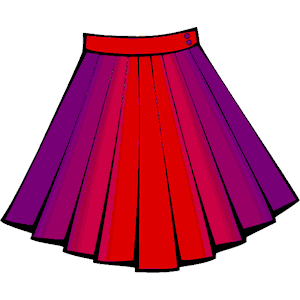 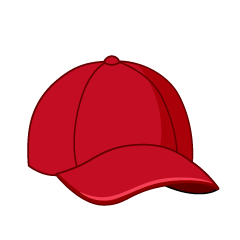 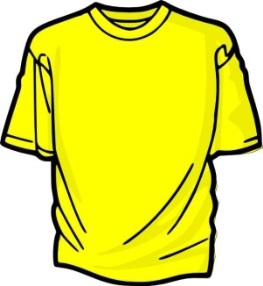 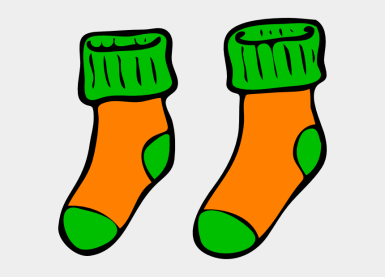 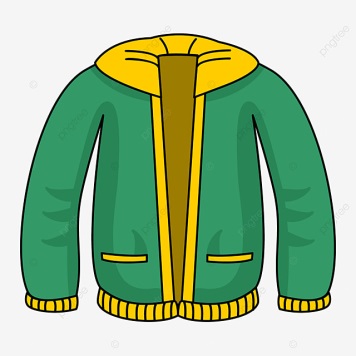 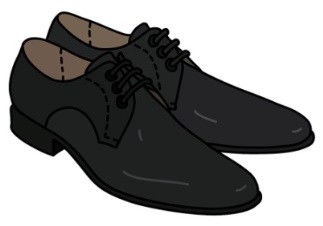 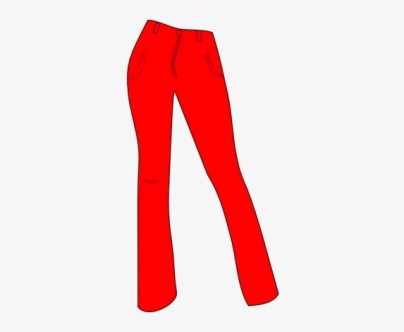 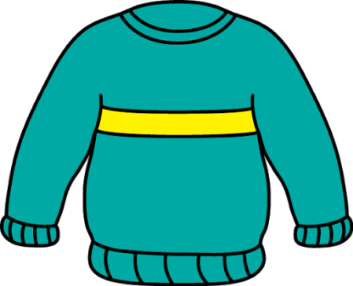 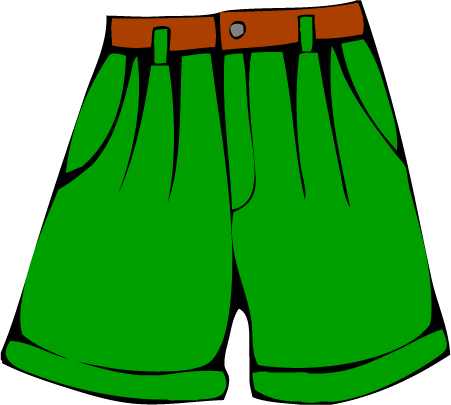